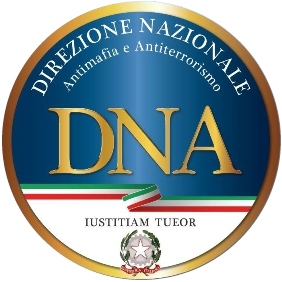 LA COOPERACIÓN INTERNACIONAL
Doct. Elisabetta Pugliese
Responsable del Servicio de Cooperación Internacional
Medios de Comunicación
Medios de Transporte
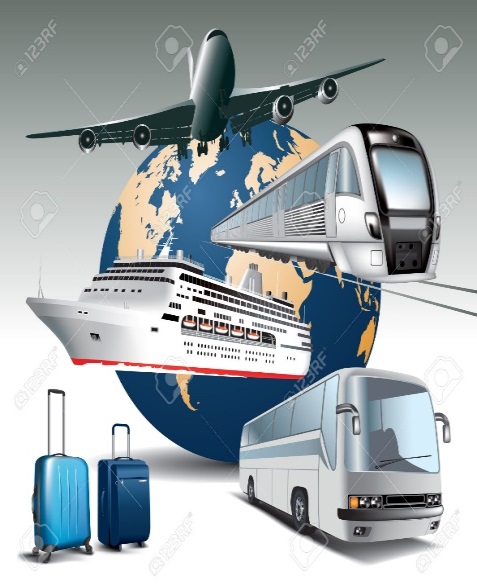 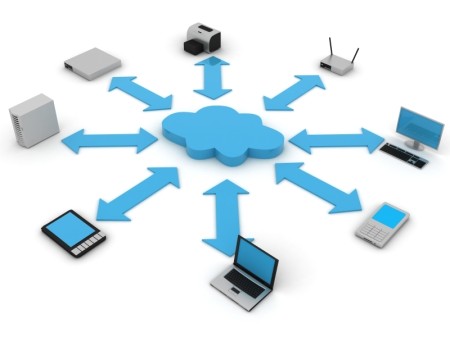 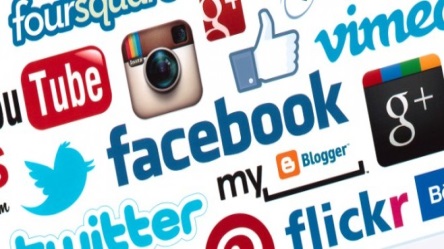 Globalización de los mercados
Globalización del crimen
EVOLUCIÓN DE LA FIGURA DEL MAFIOSO
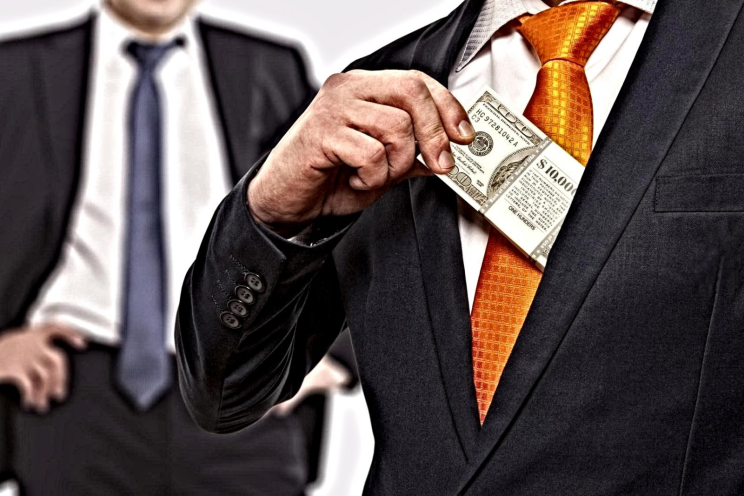 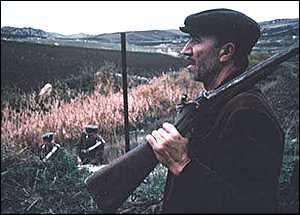 Tratado de Lisboa del 13.12.2007
Gradual jurisdiccionalización de la asistencia judicial
Principio del mutuo reconocimiento de las decisiones judiciales
Protección de los derechos individuales y garantía de la defensa
Art. 3 del Tratado de la Unión Europea«espacio de libertad, seguridad y justicia»
LOS SUJETOS DE LA COOPERACIÓNEUROJUST – decisión CE 2002 (modificada en 2008)
Art. 3) fortalecer la acción de contraste a la criminalidad organizada transnacional
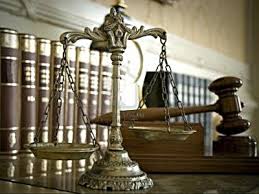 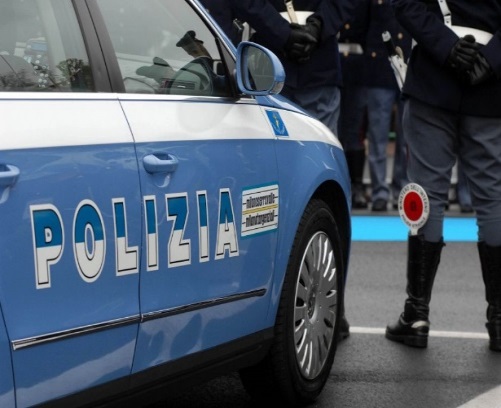 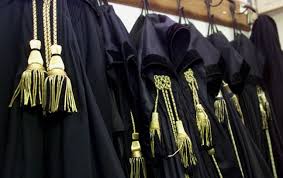 Jueces
Ministerios Públicos
Policía
Red Judicial Europea (EJN) Acción Común del Consejo Europeo del 29.6.1998
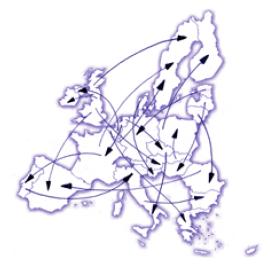 Decisión GAI 2008/976 del 16.12.2008
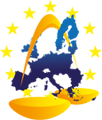 Eficiencia en fase 
de ejecución
Organismo de cooperación bilateral
Red Judicial Europea
Eficiencia de la coordinación, también en fase de prevención
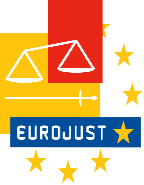 Organismo de cooperación central y vertical
Eurojust
IberRED
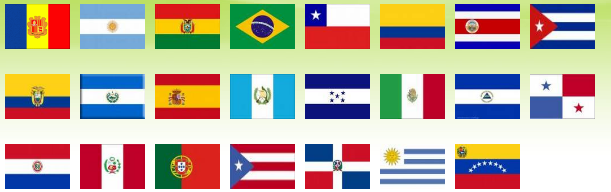 MOU
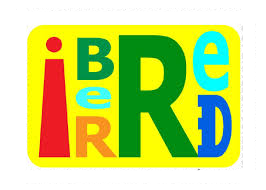 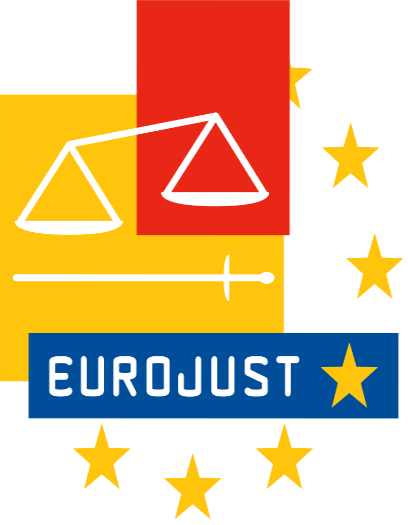 EUROJUST
IberRED
Lisboa, 4 de mayo de 2009
Magistrados de enlace
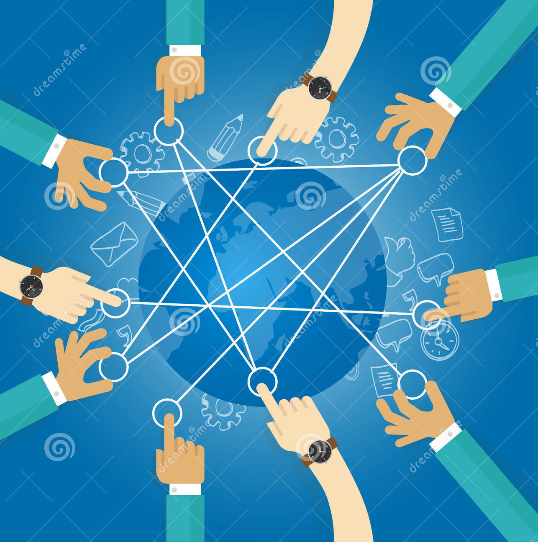 Art. K3 Tratado de la Unión Europea; Acción Común 9/277 GAI del 22.4.96
OLAF: Decisión CE 1999/352
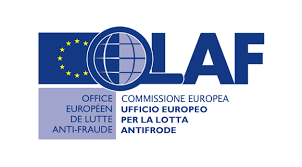 Protege los intereses financieros comunitarios
Acción de contraste a los fraudes comunitarios
EUROPOLReglamento UE 2016/794 del 11 de mayo de 2016, entrado en vigor el 1 de mayo de 2017
Con sede en La Haya, en los Países Bajos, Europol proporciona asistencia a los 28 Estados miembros de la Unión Europea en su lucha contra la criminalidad internacional y el terrorismo. Además, la agencia colabora con muchos Estados socios que no forman parte de la UE, y con varias organizaciones internacionales.
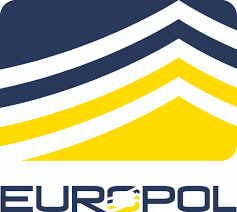 Las competencias de la D.N.A. en materia de relaciones jurídicas internacionales
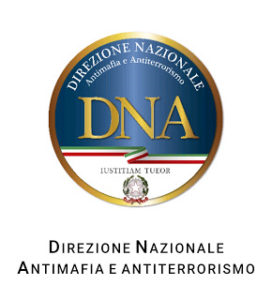 Una parte relevante de las actividades de la DNA concierne las relaciones jurídicas internacionales, en particular:
El ejercicio de las competencias específicas atribuidas en virtud de fuentes jurídicas, primarias y/o secundarias, que asignan a la DNA funciones en materia de cooperación judicial internacional penal, siendo la DNA punto de contacto de la Red Judicial Europea (Decr. Ministro de Justicia 25/11/1999) y Correspondiente Nacional de Eurojust (Ley n. 41/2005);
Las relaciones con autoridades y organismos nacionales e internacionales, también bajo solicitud de éstos (ej. colaboración con el Ministerio de Asuntos Exteriores o con organismos internacionales como UNODC, OSCE etc. ) ;
El ejercicio de funciones de coordinación de investigaciones sobre delitos de criminalidad organizada transnacional de tipo mafioso o terrorista, o sobre toda hipótesis delictiva contemplada por el art. 51 co. 3 bis e 3 quater c.p.p.
El intercambio espontáneo de información con las Autoridades Judiciales extranjeras previsto explícitamente por el art. 7 de la Convención europea sobre la asistencia judicial en materia penal 29.5.2000, como instrumento de cooperación más rápido y funcional para el desempeño de las funciones de coordinación.
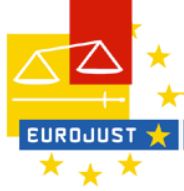 Las relaciones entre DNA y EUROJUST
Eurojust como come interlocutor privilegiado de la DNA en materia de Cooperación judicial;

La ley instituyente de Eurojust n. 41/2005 prevé explícitamente, entre los correspondientes nacionales, la Dirección Nacional Antimafia y Antiterrorismo, además de la Oficina II de la Dirección General de Justicia Penal del Departamento para los Asuntos de Justicia del Ministerio de Justicia y de las Procuradurías Generales de la República ante los Tribunales de Apelación; 

En el ámbito del programa organizativo de la DNA se establece que las comunicaciones con Eurojust, también para facilitar la adopción de las iniciativas necesarias para las reuniones de coordinación internacional, serán efectuadas por el magistrado miembro nacional de Eurojust, de acuerdo con el magistrado de la DNA encargado del enlace investigativo. 

Se establece, además, la obligación para los magistrados de la DNA de informar al correspondiente nacional de Eurojust sobre toda investigación relativas a delitos implicantes dos o más Estados miembros (Italia incluida), o un Estado miembro y un Estado tercero, para facilitar las comunicaciones sucesivas que se transmitirán al Miembro italiano de Eurojust, ex art. 7 co.3 ley 41/2005, siempre que no lo haya hecho el anterior Fiscal de la República. 
Se establece la participación del magistrado encargado del enlace investigativo en las reuniones de coordinación, que se celebrarán en la sede de Eurojust.
EL PROTOCOLO DE TRABAJO ENTRE DNA Y EUROJUST
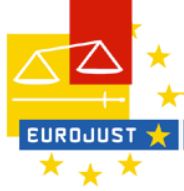 El 4 de julio de 2017 se firmó un nuevo protocolo de trabajo entre el Miembro italiano de Eurojust y el Procurador Nacional Antimafia y Antiterrorismo; 
El objetivo de dicho protocolo operativo, de conformidad con sus competencias y con las normativas nacionales y supranacionales vigentes, es mejorar el mutuo intercambio de información, para que la acción judicial de contraste al crimen organizado y al terrorismo internacional sea más eficaz.  
El mutuo intercambio de información será, por supuesto, asegurado de conformidad con las investigaciones en curso y acordado con el A.G. responsable del procedimiento. Sin embargo, en el caso de que no se trate de una verdadera solicitud de asistencia judicial, el intercambio podrá desarrollarse de manera libre. 
El miembro italiano de Eurojust, cuando haya recibido la información, comprobará la existencia de eventuales conexiones con otras investigaciones en curso en los Países involucrados, o promoverá dichas investigaciones en los Países de la UE involucrados, ejerciendo sus prerrogativas y manteniendo al tanto el PNA;  
Para dichas comprobaciones, el Miembro Nacional italiano también deberá tener en cuenta los datos presentes en el sistema informativo de Eurojust (CMS) y los proporcionados por Europol.
Las relaciones jurídicas con las autoridades y los organismos nacionales en materia de cooperación internacional
Las relaciones con el Ministerio de Justicia, en particular con la Oficina II de Asuntos Internacionales;  
Las relaciones con el Ministerio de Asuntos Exteriores y de la Cooperación Internacional y con las distintas representaciones en el extranjero (Embajadas y Consulados); 
Ministerio del Interior – Oficina de Asuntos Internacionales.
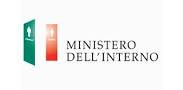 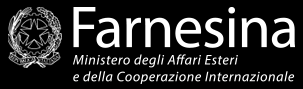 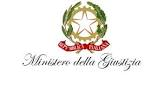 Las relaciones jurídicas con las autoridades y los organismos internacionales en materia de cooperación judicial internacional
Las relaciones con las Autoridades Judiciales y Gubernamentales extranjeras: el instrumento de los protocolos de entendimiento, memorándum, y las declaraciones de intenciones con las Procuradurías de los varios Países en materia de criminalidad organizada y terrorismo, a fin de favorecer la cooperación y el intercambio de información;  
Las relaciones de colaboración con las organizaciones internacionales:
       UNODC  (UNITED NATIONS OFFICE ON DRUGS AND CRIME);
       OSCE (ORGANIZATION FOR SECURITY AND COOPERATION IN EUROPE); 
       FRONTEX ( Agencia Europea para la gestión de la cooperación internacional en las fronteras externas de los Estados Miembros de la Unión Europea); 
      IOM- OIM (INTERNATIONAL ORGANIZATION FOR MIGRATION)
Las relaciones con los magistrados de enlace de los distintos países presentes en Italia (Francia, Gran Bretaña , Holanda , España, EEUU).
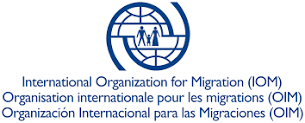 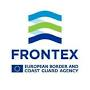 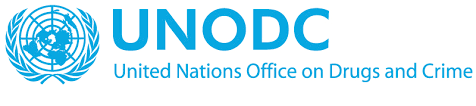 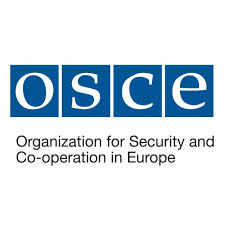 La gestión de las comisiones rogatorias y de las órdenes europeas de investigación (O.E.I.)
Las comisiones rogatorias y las O.E.I. que llegan al Servicio de Cooperación Internacional se asignan de inmediato al magistrado de la DNA encargado del enlace con el distrito del tribunal de apelación (para las comisiones rogatorias o las O.E.I. pasivas) o con las D.D.A. interesadas (para las O.E.I. activas). Si dicho magistrado de la DNA no forma parte del Servicio de Cooperación Internacional, deberá tener el apoyo de uno de los magistrados encargados; 
La Oficina de Cooperación Internacional se encarga de la recolección, clasificación y conservación de todas las comisiones rogatorias y de las O.E.I., a fin de extraer los datos estadísticos e introducirlos en el Banco Nacional de Datos, así como cualquier otro acto concerniente dichas comisiones rogatorias;  
La transmisión de eventual información a las autoridades judiciales o de policía extranjeras que la soliciten, concerniente investigaciones en curso, se deberá hacer previo consentimiento de la DDA responsable del procedimiento al que la información o los datos proporcionados se refieren.
En lo que concierne la transmisión de otro tipo de información no confidencial, el Responsable del servicio de cooperación evaluará la factibilidad de la misma, teniendo en cuenta el criterio de reciprocidad en las relaciones con las autoridades extranjeras.
Las O.E.I. concernientes delitos contemplados por el art. 51.3 bis y 51.3 quater del Código Procesal Penal – El rol de la DNA en las relaciones con las Procuradurías distritales
El art. 4 del decreto-ley nro. 108/2017 sanciona la obligación, para el Procurador distrital, de informar al Procurador Nacional Antimafia sobre las investigaciones relativas a los delitos contemplados por el art. 51.3 bis y 51.3 quater del Código Procesal Penal, transmitiendo, al mismo tiempo, la misma O.E.I. al Ministerio de Justicia, Oficina II; 
Es fundamental que, a la hora de transmitir la información a la DNA, se incluya una copia de la O.E.I. recibida por la autoridad judicial extranjera o por otra Procuraduría que se haya declarado no competente; dicha transmisión deberá ocurrir puntualmente, y no en el momento de emisión del decreto de reconocimiento; 
La transmisión puntual de la O.E.I. permite que la DNA active la coordinación investigativa en su potencialidad, tanto con las Procuradurías distritales interesadas, como para las ulteriores funciones de apoyo, como la constitución de equipos comunes de investigación;  
Las comunicaciones a la DNA deberán concernir también la ejecución de la O.E.I. o la transmisión a otra Oficina competente; 
También para la O.E.I. activa es importante que la transmisión a la DNA, sancionada por el art. 27.2 del Decreto, sea puntual y completa, a fin de utilizar la DNA para identificar la autoridad judicial competente; de hecho, el art. 32.1 prevé que ésta sea identificada con el apoyo de la RGE o de la DNA;  
El reconocimiento del papel central de la Procuraduría distrital en la ejecución de la O.E.I. es muy importante, dada la valiosa información que puede proporcionar a la Oficina que la requiera y que, a continuación, podrá desarrollarla, impulsando procedimientos autónomos u otras formas de cooperación judicial.
LOS INSTRUMENTOS DE LA COOPERACIÓN
Principales instrumentos normativos internacionales en materia de cooperación:
La convención europea de asistencia judicial en materia penal, aprobada en Strasburgo en 1959;
La convención de Palermo sobre el crimen transnacional organizado, impulsada por la ONU en 2000 y entrada en vigor en 2003; 
El decreto-ley 5.4.2017 en materia de asistencia judicial penal entre los Estados Miembros de la UE; 
El decreto-ley 52/2017 sobre la orden de investigación europea, entrada en vigor en julio de 2017.
LOS MODERNOS INSTRUMENTOS DE COOPERACIÓN
Orden Europea de Detención (O.E.D.)
Comunicación espontánea de información
Equipos comunes de investigación (decisión marco 2002/465 recibida con decreto-ley n° 34/2016)
Órden europea de investigación penal (directiva 2014/41/UE del Parlamento y del Consejo Europeos)
La orden europea de detención (O.E.D.)
La ley del 22 de abril de 2005 nro. 61 introdujo en Italia la O.E.D., aplicando la decisión marco n. 2002/584 GAI de la UE. 
Después de 13 años es un instrumento ya verificado, que ha permitido la ejecución de medidas cautelares o ejecutivas en ámbito penal en muchos países europeos; 
También permitió reducir la operatividad de la tradicional extradición, demostrando ser mucho más rápido y eficaz; 
También en este contexto es fundamental que los órganos de policía judicial colaboren con el Ministerio Público responsable de las investigaciones quien, a su vez, deberá actuar tanto ante el juez instructor, como ante la autoridad extranjera competente, a través de todo instrumento de cooperación internacional.
La orden Europea de Investigación (O.E.I.)
El 28.7.2017 ha entrado en vigor el decreto-ley nro. 108/2017 que implica la superación del antecedente marco normativo sobre las solicitudes de asistencia judicial; 
Introduce el principio de la cooperación judicial horizontal, según el cual la ejecución de las O.E.I. recibidas por las autoridades extranjeras se asigna a las Procuradurías distritales, que sustituyen las Procuradurías generales ante los tribunales de apelación; 
Según el mismo principio se ha modificado el Libro XI del Código Procesal Penal en materia de relaciones jurisdiccionales con autoridades extranjeras, por lo cual las solicitudes pasivas de asistencia judicial son asignadas al Procurador distrital involucrado; 
La O.E.I. es el único instrumento para la adquisición y la circulación de las pruebas en ámbito europeo, y se puede aplicar a toda investigación penal, salvo por lo que concierne el material recolectado por los equipos comunes de investigación (Decreto-ley nro 34 del 15.2.2016) y los secuestros finalizados a la confiscación; para estos casos se sigue aplicando el procedimiento de certificado (Adjunto 12 del decreto-ley nro. 35 del 15.2.2016.
Los equipos comunes de investigación
El decreto-ley nro. 34 del 15.2.2016 sobre las normas de actuación de la decisión marco 2002/465/GAI del 13.6.2002, concerniente los equipos comunes de investigación; 
El art. 2.3 sanciona que el Procurador de la República, a la hora de investigar sobre delitos contemplados en los artículos 51.3 bis, 51.3 quater y 51.3 quinquies, y 407.2.a) del Código Procesal Penal, puede requerir la institución de uno o más equipos comunes de investigación. En ese caso, deberá informar al Procurador General ante el tribunal de apelación o, en el caso de delitos contemplados en el art. 51.3 bis y 51.3 quater, al Procurador Nacional Antimafia y Antiterrorismo, a efectos de la coordinación; 
El art. 3 concierne las solicitud de equipos comunes de investigación por parte de otro Estado miembro. También en este caso, la obligación de información concierne el Procurador General ante el tribunal de apelación y el Procurador Nacional Antimafia y Antiterrorismo; 
El art. 4 concierne la escritura de constitución del equipo común de investigación que será firmado por el Procurador de la República competente y por la autoridad competente del Estado miembro o de los Estados miembros involucrados; 
Es oportuno mantener al tanto el Procurador Nacional y el Miembro italiano de Eurojust, que han recibido la solicitud de equipos comunes de investigación, sobre el desarrollo o el resultado de la investigación.
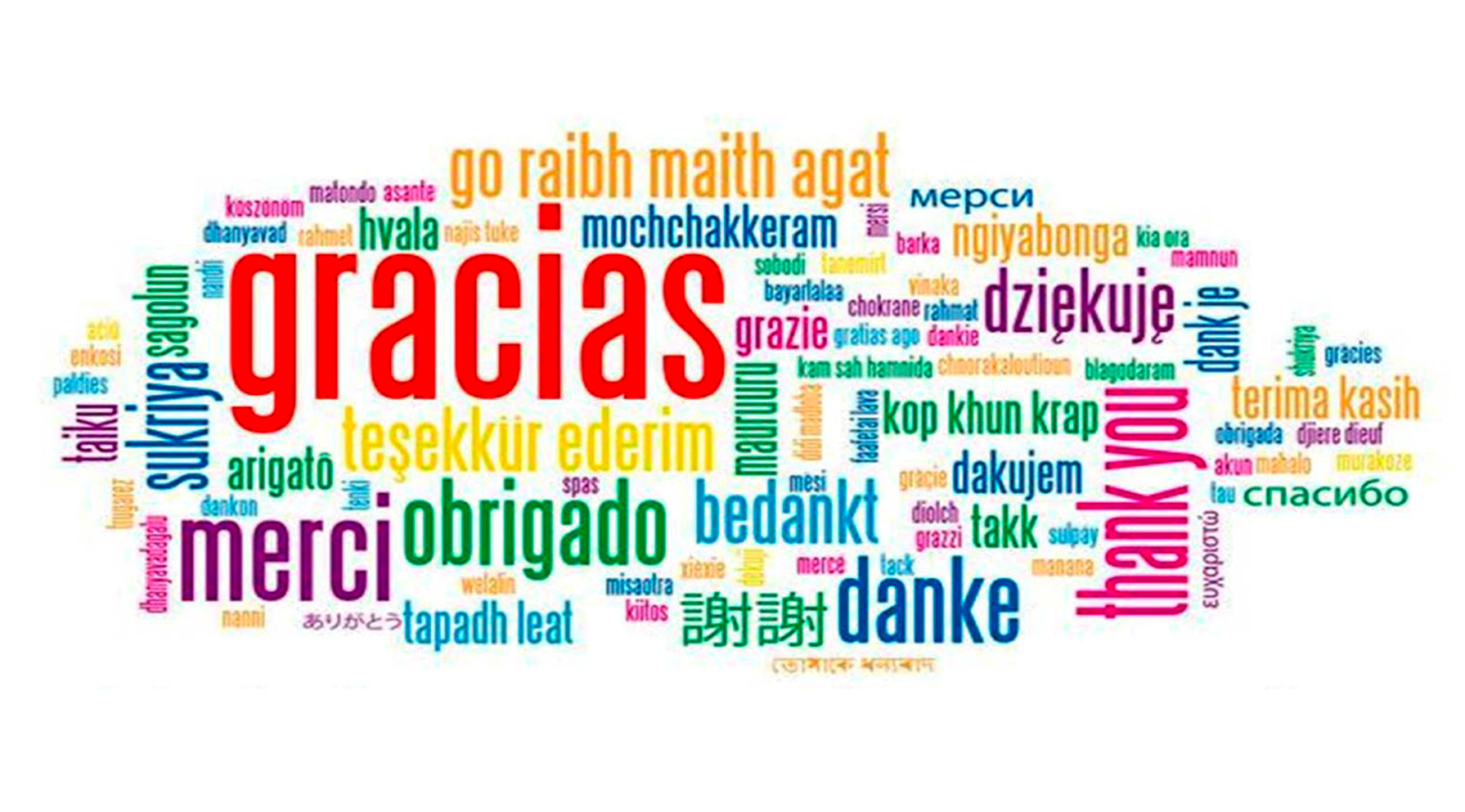